لم میرسون و بهینه سازی درآمد
بهار 94
مظفر بگ محمدی
لم میرسون
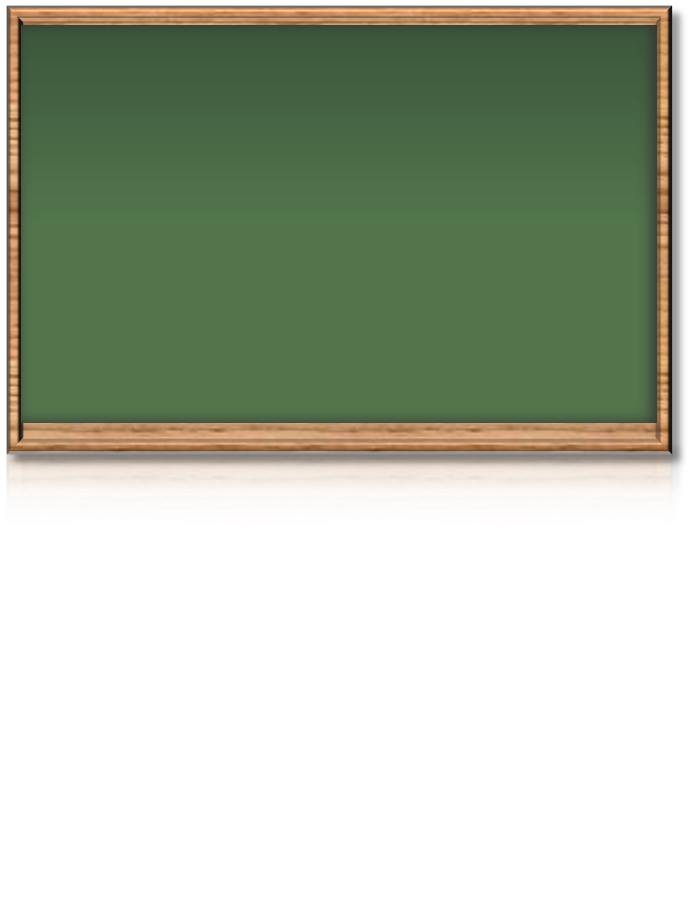 فرض کنید محیط یک بعدی است:

یک قانون تخصیص قابل پیاده سازی است اگر  و فقط  اگر یکنواخت باشد. 

اگر x یکنواخت باشد، یک قانون پرداخت قیمت یکتا p وجود دارد که مکانیسم پاکت در بسته ی (x,p) در آن DSIC خواهد بود. (البته با فرض نرمال سازی که اگر bi = 0  باشد  pi(b) = 0 نیز باشد.( 

قانون پرداخت قیمت p دارای یک فرمول صریح است.
مزایده  یک کالا: تنظیمات
پیشنهاد دهندگان
مزایده گذار Google
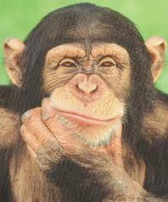 v1
کالا
1
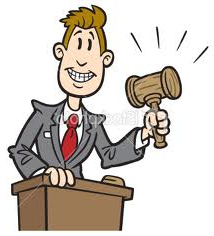 …
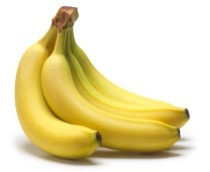 vi
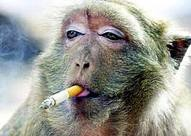 i
vn
…
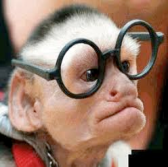 n
قانون تخصیص: کالا را به بالاترین پیشنهاد بدهید.
✔
 قانون پرداخت قیمت?
مزایده تبلیغات در موتورهای جستجو: تنظیمات
مکانها
پیشنهاد دهندگان
مزایده گذار Google
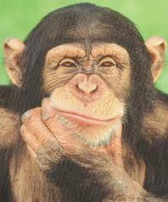 v1
1
1
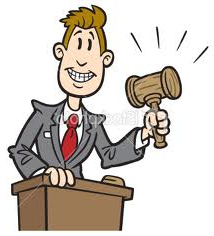 α1
…
…
vi
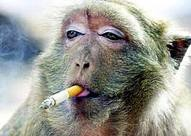 i
j
αj
vn
…
…
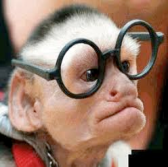 n
αk
k
قانون تخصیص: تخصیص حریصانه ی مکانها بر حسب پیشنهادها
✔
 قانون پرداخت قیمت?
شرکت در آن برای شرکت کنندگان راحت است.
خروجی آن قابل پیش بینی است. 
اما بعضی اوقات، مزایده ی بالاترین قیمت می تواند در عمل مفید باشد. 
آیا یک مکانیسم غیر DSIC وجود دارد که بتواند دستاوردی داشته باشد که مکانیسم DSIC نتواند؟
?
سوال: چرا DSIC؟
[Speaker Notes: جواب سوال آخر مثبت است. می توان مزایده را طوری برگزار کرد که سود مزایده گذار را بیشینه کرد.]
دو فرض در مورد  DSIC
فرض اول: هر شرکت کننده در مکانیسم یک راهبرد غالب دارد که مستقل از قیمت خصوصی آن است. 

فرض دوم: این راهبرد غالب منجر به آشکارسازی مستقیم (قیمت) می گردد. در این راهبرد شرکت کننده به صورت صادقانه تمام اطلاعات محرمانه ی خود را به مکانیسم گزارش خواهد کرد. 

مکانیسمهایی وجود دارند که فرض اول را ارضا می کنند اما فرض دوم را خیر.
در مزایده ویکری اعلام کنید که برنده باید دو برابر نفر دوم بپردازد.
[Speaker Notes: اگر برنده باید دو برابر نفر دوم بپردازد. بهترین راه این است که هر کسی نصف ارزش واقعی کالا از نظر خودش را پیشنهاد دهد.  لذا در این مزایده شرط DS یعنی راهبرد غالب برقرار است اما آشکار سازی مستقیم قیمت اتفاق نیافتاده است.]
DSIC?
فرض اول: هر شرکت کننده در مکانیسم یک راهبرد غالب دارد که مستقل از قیمت خصوصی آن است. 
آیا می توان فرض اول را نادیده گرفت؟ بله اما به فرض قویتری راجع به رفتار شرکت کنندگان نیاز داریم. مثل، تعادل نش و تعادل نش بيزی (Bayesian). 

نادیده گرفتن فرض 1 می تواند در حالتهای خاصی نتایج بهتری تولید کند.

در اکثر موارد، DSIC کافی است. 


غیر قابل مقایسه: کارآیی و استحکام؟
قاعده ی آشکار سازی
فرض دوم: این راهبرد غالب منجر به آشکارسازی مستقیم (قیمت) می گردد. در این راهبرد شرکت کننده به صورت صادقانه تمام اطلاعات محرمانه ی خود را به مکانیسم گزارش خواهد کرد. 
این نتیجه رایگان به دست می آید. 
اثبات: شبیه سازی
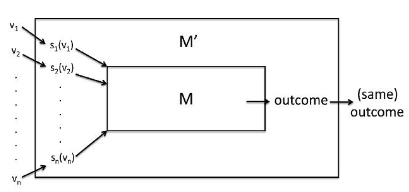 قاعده ی آشکارسازی
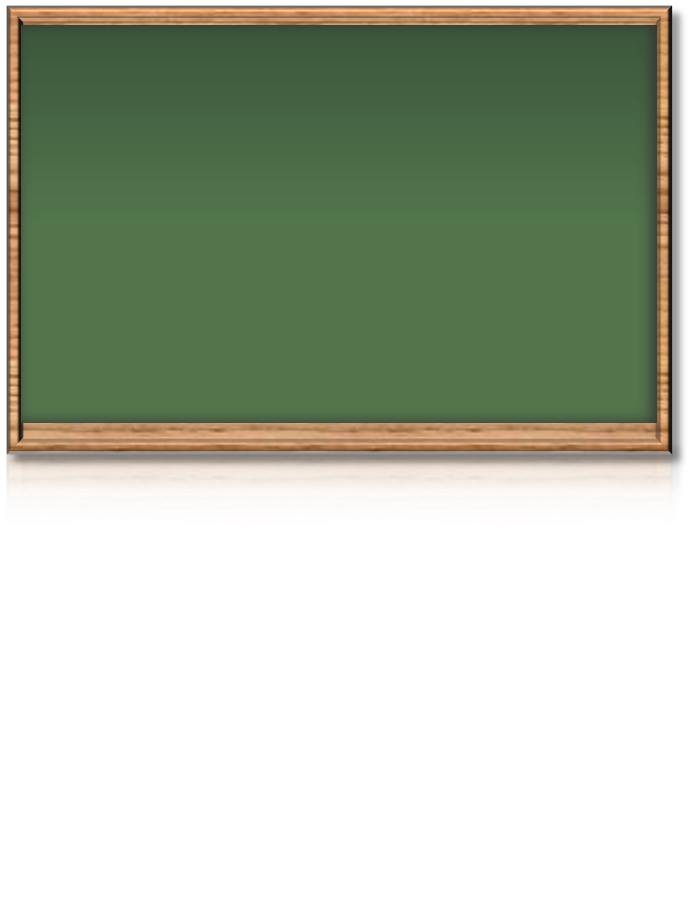 قانون آشکارسازی: برای هر مکانیسم M که در آن شرکت کنندگان دارای راهبرد غالب هستند، مستقل از اطلاعات خصوص آنها یک مکانیسم معادل M’ وجود دارد که از نوع DSIC است و قیمت را مستقیما آشکار می کند.
[Speaker Notes: یعنی در هر تعادلی که دارای راهبرد غالب باشد ولی IC نباشد، راهی وجود دارد که قیمت آشکار شود.]
قاعده ی آشکارسازی
می توان این قاعده را به راه حلهای دیگر مثل تعادل نش بیزی گسترش داد 

این نیاز به صداقت نیست که طراحی مکانیسم را مشکل می سازد.

بلکه، پیدا کردن خروجی مطلوب در بعضی انواع خاص تعادلها مشکل است. 

تغییر نوع تعادل منجر به تولید نظریه های جدیدی در طراحی مکانیسم می گردد.
ماکزیمم کردن بهره ی اجتماعی
چرا ما با بیشینه کردن بهره اجتماعی شروع کردیم؟

چون هم یک هدف اساس است و هم کاربردهای واقعی فراوانی دارد (دولت، بازار رقابتی). 

برای بیشینه کردن بهره ی اجتماعی، ما مکانیسمهای DSIC داریم که بهره ی اجتماعی بهینه را تامین می کنند. 

اگر هدف متفاوت باشد چه؟
[Speaker Notes: مثلا هدف ما بیشینه کردن درآمد مزایده گذار باشد.]
یک کالا و یک خریدار
ارایه پیشنهاد قیمت توسط خریدار تنها مزایده ی DSIC است. 

اگر قیمت پیشنهادی فروشنده r باشد، درآمد یا برابر r است. یعنی کالا فروخته می شود (اگر v≥r باشد) و یا درآمد صفر است. یعنی کالا فروخته نمی شود (اگر v<r باشد). 

اگر مزایده گذار ارزش کالا از نظر خریدار  v را بداند، r را برابر v قرار می دهد. اما vخصوصی است....

مساله ی اساسی این است که اگر هدف افزایش درآمد باشد، مزایده باید با توجه به ورودیها طراحی شود. 

به مدلی نیاز داریم که در خصوص مصالحه ی ورودیهای مختلف اظهار نظر کنیم.
آنالیز بیزی، حالت میانگین
مدل کلاسیک: هر ورودی یک توزیع دارد که بر اساس آن می توان کارآیی مورد انتظار را مقایسه نمود. 
در یک محیط یک بعدی: 
فرض می کنیم قیمت خصوصی vi مربوط به شرکت کننده ی i ام از یک تابع توزیع Fi با چگالی احتمال fi پیروی می کند و قیمتها در محدوده ی [0,vmax]  قرار دارد.

فرض می کنیم توابع توزیع F1, . . . , Fn  مستقل هستند ولی می توانند مثل هم باشند. 
این توابع توزیع در عمل از داده های موجود، مثل پیشنهادهای مزایده های قبلی، استخراج می گردند. 

طراح مکانیسم از قبل توابع توزیع  F1 , . . . , Fn  را می شناسد. اما قیمت شرکت کنندگان v1, . . . , vn  طبق معمول خصوصی است.
[Speaker Notes: طراح مکانیسم رفتار گذشته ی خریداران را دارد و طبق آن مکانیسم را طراحی می کند.]
راه حل یک کالا و یک خریدار
مقدار مورد انتظار درآمد در پیشنهاد قیمت با r (1−F(r)) برابر است. 
 در اینجا r قیمت فروش کالا و 1-F(r) احتمال این است که قیمت مد نظر خریدار بالای r باشد. 

اگر تابع توزیع F دارای توزیع یکنواخت در بازه ی [0,1] باشد، بهترین مقدار r  با ½ برابر است و درآمد حاصله ¼  است. 

به قیمت پیشنهادی بهینه، قیمت انحصاری نیز اطلاق می شود.
[Speaker Notes: اگر تابع توزیع F دارای توزیع یکنواخت در بازه ی [0,1] باشد، F(r) برابر r است. لذا، درآمد مورد انتظار برابر r(1-r) است که در نقطه ی r=1/2 بیشینه می شود.]
یک کالا و دو پیشنهاد دهنده
قیمت پیشنهادی هر دو نفر دارای توزیع یکنواخت بین [0,1] است. 

درآمد حاصل از مزایده ی ویکری با مقدار مورد انتظار min(b1, b2) برابر است که می شود ثابت کرد با 1/3 برابر است. 

چکار کنیم؟ یک قیمت پایه تعیین کنیم. 

اگر در مزایده ی ویکری قیمت پایه را برابر ½ تعیین کنیم، درآمد برابر 5/12 خواهد بود. 

می توان بهتر عمل کرد؟
[Speaker Notes: در مزایده ی ویکری خالص، بهره ی اجتماعی برابر قیمت بالاتر و درآمد مزایده گذار برابر قیمت پایینتر است: لذا: 
welfare = E[max(v1,v2)] = 2/3
revenue = E[min(v1,v2)] = 1/3
در اینجا E[max(v1,v2)]  یعنی مقدار مورد انتظار دو متغییر تصادفی از نوع U[0,1]. برای این که نحوه ی محاسبه ی این عبارتها را متوجه شوید به محاسبه ی revenue  دقت کنید. فرض کنید m=min(v1,v2)
Pr(m>x)=P(v1>x, v2>x)=P(v1>x)P(v2>x)=(1-x)(1-x)
FM(x)=P(m<=x)=1-P(m>x)= 1-(1-x)(1-x)=2x-x*x  fm(x)=F’m(x)=2-2x
اگر از تابع fm بین 0 تا 1 انتگرال بگیرید، مقدار مورد انتظار m بدست می آید که برابر 1/3 است. با همین روش می توانید E[max(v1,v2)]  را حساب کنید. لینک زیر را هم می توانید ببینید:
http://math.stackexchange.com/questions/197299/expected-value-of-maximum-of-two-random-variables-from-uniform-distribution

در مزایده ویکری که دارای قیمت رزرو ½ است:
welfare = ¼*0 + ¼*5/6 + ½*3/4 = 7/12
اگر قیمت هر دو نفر زیر ½ باشد. درآمد اجتماعی برابر صفر خواهد بود. اگر قیمت هر دو نفر بالای ½ باشد، درآمد اجتماعی برابر E[max(v’1, v’2)]=5/6 است. که v’1 و v’2 دو متغییر تصادفی در بازه ی U[0.5, 1] هستند. اگر یکی از قیمتها زیر ½  و دیگری بالای ½  باشد، درآمد اجتماعی برابر مقدار مورد انتظار متغییر بزرگتر است. می توان به راحتی ثابت کرد که مقدار مورد انتظار یک متغییر تصادفی در بازه ی U[0.5,1] برابر ¾  است. 

revenue = ¼*0 + ¼*2/3 + ½*1/2 = 5/12
اگر قیمت هر دو زیر ½ باشد درآمد مزایده گذار صفر است. اگر قیمت هر دو بالای ½ باشد، درآمد مزایده گذار برابر E[max(v1,v2)]  یعنی 2/3 است. اگر یکی از قیمتها زیر ½  و دیگری بالای ½  باشد، کالا به قیمت 1/2 فروخته خواهد شد.]
پارادوکس کاندورست
فرض کنید سه رای دهنده و سه انتخاب داریم x ، y ، z و ترجیحات این سه رای دهنده عبارتند از:ترجیحات فرد اول: x> y> z ترجیحات فرد دوم: y> z> x ترجیحات فرد سوم: z> x> y 
نتیجه رای گیری بر مبنای رای اکثریت می‌گوید که X  باید به طور جمعی بر Y  ترجیح داده شود (با دو رای از سه رای) 
Y  باید به طور جمعی بر Z  ترجیح داده شود (مانند قبل با دو رای از سه رای). 
Z نیز باید به طور جمعی بر X  ترجیح داده شود (مانند قبل با دو رای از سه رای). 
طبق فرض "انتقال پذیری" می توان نتیجه گرفت که در حالت جمعی اگر X  بر Yو Y  بر Z ترجیح دارد بنابراین X  هم باید بر Z  مرجح باشد. در حالی که طبق ترجیحات تعیین شده Z  بر X ترجیح داده می شود.که این با نتیجه ای که از "انتقال پذیری" گرفتیم در تناقض است.
نظریه عدم امکان ارو
مشخصات مطلوب یک سیستم رای گیری
اگر هر رای دهنده xرا به y  ترجیح دهد، آنگاه گروه x را به ترجیح دهد. 
اگر ترجیحات هر رای دهنده بین X  و Y  با وارد شدن Z  تغییر نکند ترجیحات گروه نیز بین X  و Y  با وارد شدن Z  ثابت بماند. 
هیچ رای دهنده‌ای قدرت تعیین کردن ترجیحات گروه را نداشته باشد.
فرض کنید تعداد کاندیداها حداقل ۳تا باشد، آنگاه هر تابع جمع کننده رفاه اجتماعی که در آن شروط 1 و 2 برقرار باشد حتما دیکتاتوری خواهد بود. یعنی یک فرد h  وجود دارد که اگر برای هر {x> y ، x ⊂ {x،y  اوx  را بر y  ترجیح دهد، آنگاه x  نیز به طور اجتماعی بر y  ترجیح دارد.
[Speaker Notes: اثبات: 
لم 1: برای کاندید b، اگر هر رای دهنده به ایشان کمترین رای یا بیشترین رای را بدهد، F نیز باید کمترین یا بیشترین رای را برای b اعلام کند.  (اثبات از طریق تناقض)

پیدا کردن شخص محوری: فرض کنید که همه به b کمترین رای را داده اند، طبق خاصیت یکدلی F نیز به b کمترین رای را می دهد. حال از نفر اول شروع کنید و نظر آنرا از کمترین به بیشترین عوض کنید. اینکار را آنقدر ادامه دهید تا نظر اجتماع عوض شود و F طبق لم 1 اعلام کند که b بیشترین رای را دارد. آخرین شخصی که نظرش را عوض کرده اید همان شخص محوری است. 

حال دو حالت را در نظر بگیرید: حالت 1: تمام کسان ماقبل شخص محوری به b بیشترین رای را داده اند، شخص محوری و بقیه کمترین رای را به b داده اند. 
حالت 2: تمام کسان ما قبل شخص محوری و خود شخص محوری به b بیشترین رای را داده اند، تمام کسان ما بعد شخص محوری کمترین رای را به b داده اند. طبق لم 1 در حالت 2، b بر همه ترجیح دارد.]
قضیه گیبارد–ساترویت
هر تابع انتخاب اجتماعی f برای انتخاب یک کاندید از بین بیش از دو کاندیدا که مطابق با انگیزه باشد (نتیجه قابل دستکاری نباشد) و یکنواخت باشد، حتما دیکتاتوری خواهد بود.
لذا طبق قضایای فوق، نمی توان هیچ مکانیسم مناسبی طراحی کرد مگر این که عامل دیگری که مناسبات را به هم بزند وارد بازی نمود.
[Speaker Notes: در طراحی مکانیسم عامل سوم همان ایجاد انگیزه از طریق پول است.]